Jump Start Your Employment Program
Through Resources and Collaborations
Thursday, July 23, 2020
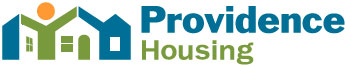 Katina Simmons, OWDS
Employment Specialist
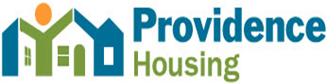 By the end of this presentation you will have a better understanding of: 
Documentation Needed for a Successful Employment Program
Community Resources to Assist Your Clients
Important Collaborations
Agenda
Exploring resources and collaboration is the key to a successful employment Program
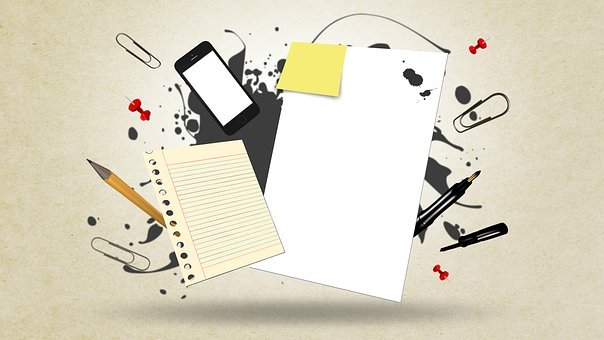 Creating Forms
The more you know about your clients the better you can help them
Referral Form

Assessment

Action Plan
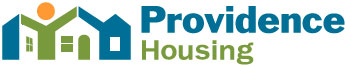 Referral  Form
Basic Information (especially contact information)
Barriers to Employment
Community Agencies Involvement
Client’s Interests
Resume
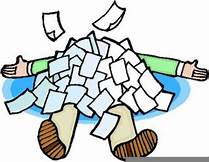 Assessment
How much help do you need from me?
Employment Goals
What is your dream job?
What services are needed?
Get a clear understanding of their work experience
Discuss their strengths and challenges
Are you mentally ready
Action Plan
Setting expectations
Setting goals
Specific due dates
Next steps
Next meeting
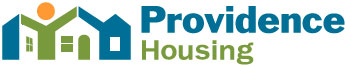 Client Connection
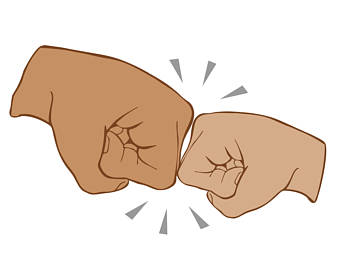 Get to know your client!
3
2
1
Initial Visit/Phone Call
On Going Contact
Follow Up Services
Go over referral: ask questions and confirm everything is correct
Discuss Barriers, other community agency involvement
Discuss career options and other services needed
Ask the client to email their resume
Go over Expectations from FLC and wat the client expects from the FLC
Complete an assessment,  Action Plan, Consent Forms
Get a Sense on how they conduct a job search 
Give Tips on how to get their job search started
Constantly go over Action plan and make adjustments as needed.
Ask questions like what's working and what's not working, are they keeping track of their job search and making follow up calls, check in with their motivation
Get them prepare for an interview; research the company, interviewing tips, mock interviews
Follow up services after getting hired
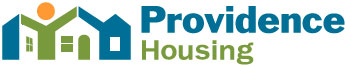 Build Your
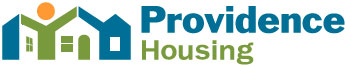 It takes a VILLAGE to build a COMMUNITY
Education / Trainings
Isabella Graham Hart School of Practical Nursing
Empire State College 
MCC, REOC, OACES
Isaac Heating & Air Conditioning Boot Camp
Foodlink Career Fellowship Program
RochesterWorks
Apprenticeship Programs
4 out of the 12 programs offered in Rochester do not require a TASC
Roofer, Brick Layer, Finishing Trades and Insulation & Asbestos Worker
Ticket to Work 
Community Bikes
Asbury First United Methodist 	Church
Dress For Success
Genesee Coop Driven for Success 	Program
Community Resources
www.glassdoor.com
www.linkedin.com   
www.onetonline.org
Helpful Websites
Online Assessments
Indeed.com/assessments
Mynextmove.org
truity.com/test/holland-code-career-test
Keep a List of:
Temp Agencies
100 Hottest job
Job Fair Information
GED Testing Sites
Important Collaborations
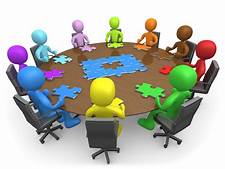 JDN (Job Development Network)
Joette Vahey, Career Development Specialist
ABVI Goodwill of the Finger Lakes
(585) 697-5758 jvahey@goodwillfingerlakes.org
Meets every 2nd Tuesday of the month at 2:30 PM
RAEN (Rochester Area Employment Network)
Paul Morton, BS, Employment Specialist
Rochester Regional Health (585) 368-6901 ext. 6909,  Paul.Morton@rochesterregional.org
Meets every  3rd Thursday of each month
Ladder Up
WOS (Workforce Opportunity Services)
Veronica Howard, Client Service Manager
(585)-545-1719, veronica.howard@wforce.org
Richard Turner, Workforce Development Manager
City of Rochester, (585) 753-2005, RihardTurner@monroecounty.gov
Monroe County Reentry Task Force
ACCESS VR
Jennifer Geiger M.S., C.R.C., Business Relations Representative
(585) 238-2949, Jennifer.Geiger@NYSED.GOV
Darnell Rhodes, Monroe County Reentry Coordinator
Delphi Rise,(585) 467-2230, drhodes@DelphiRise.org
 Meets every 2nd Tuesday of the month at 2:30 PM
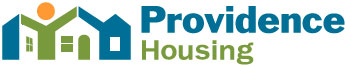